A Short Intro to Go

CS 240 – Fall 2019
Rec. 1
Sep. 3rd
Some Housekeeping
Make sure you are on Piazza
Come to OH if you can’t install Go
Start Assignment 1
Let us know on the Piazza poll if this recitation is too basic or advanced
Advanced
Basic
You’re not a Business Major
Don’t Save File Versions Like this:
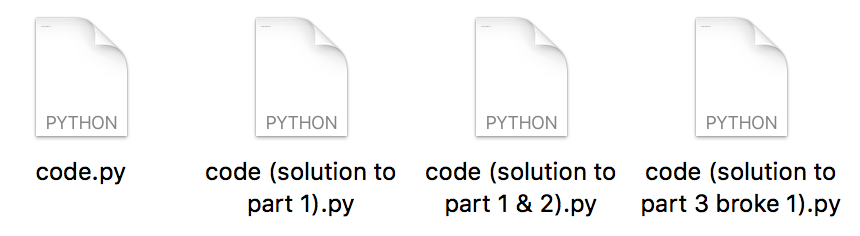 You’re a CS Major – Use Git
COMMAND			WHAT IT DOES

git init 			Start recording changes in this directory
git add 			Include this file in the next snapshot
git commit		Take a snapshot (commit)
git reset 		Go back to the last snapshot (commit)
git checkout a	Go to snapshot a
Resources to Learn Git: 	 
https://try.github.io/

Course website (Assignments): http://web.kaust.edu.sa/Faculty/MarcoCanini/classes/CS240/F19/assignments.html
DEMO?
What’s this Weird Language I’ve Never Heard of?
“Go is a
compiled,
concurrent,
statically typed,
garbage-collected
language developed at Google”

- Rob Pike, 2012
Rob Pike is the Jeff Dean of distributed systems. Here’s the article the quote is from: https://talks.golang.org/2012/splash.article
What’s this Weird Language I’ve Never Heard of?
compiled					Like C, C++
concurrent				Like Erlang
statically typed			Like C, C++, Java
garbage-collected			Like Java and Python
Why Not Use Python, Java, C++, etc?
Built for Systems.
Go preserves efficiency but has good abstractions.
Easy multi threading and IO communication.
Develop quickly
Do many things efficiently and at the same time
Seems Google Specific. Who Else Actually Uses it?
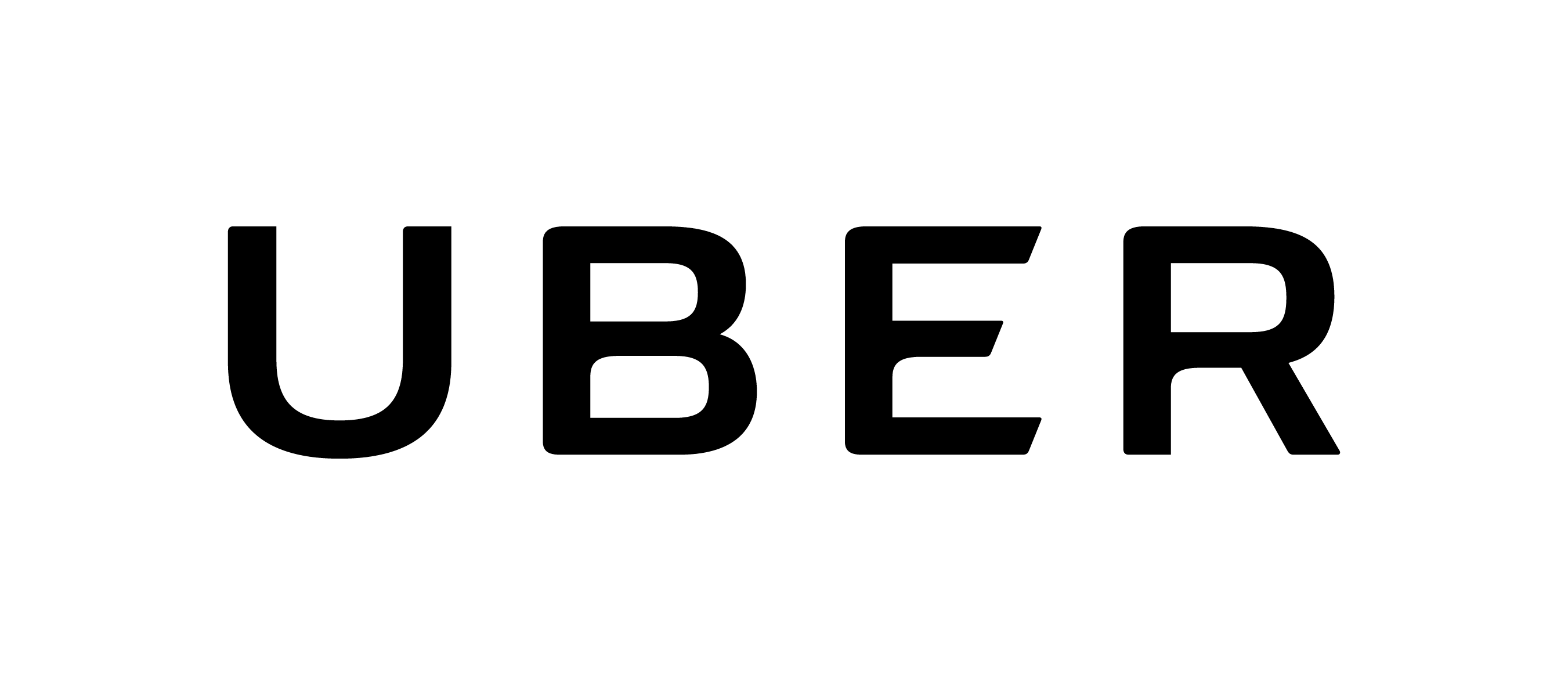 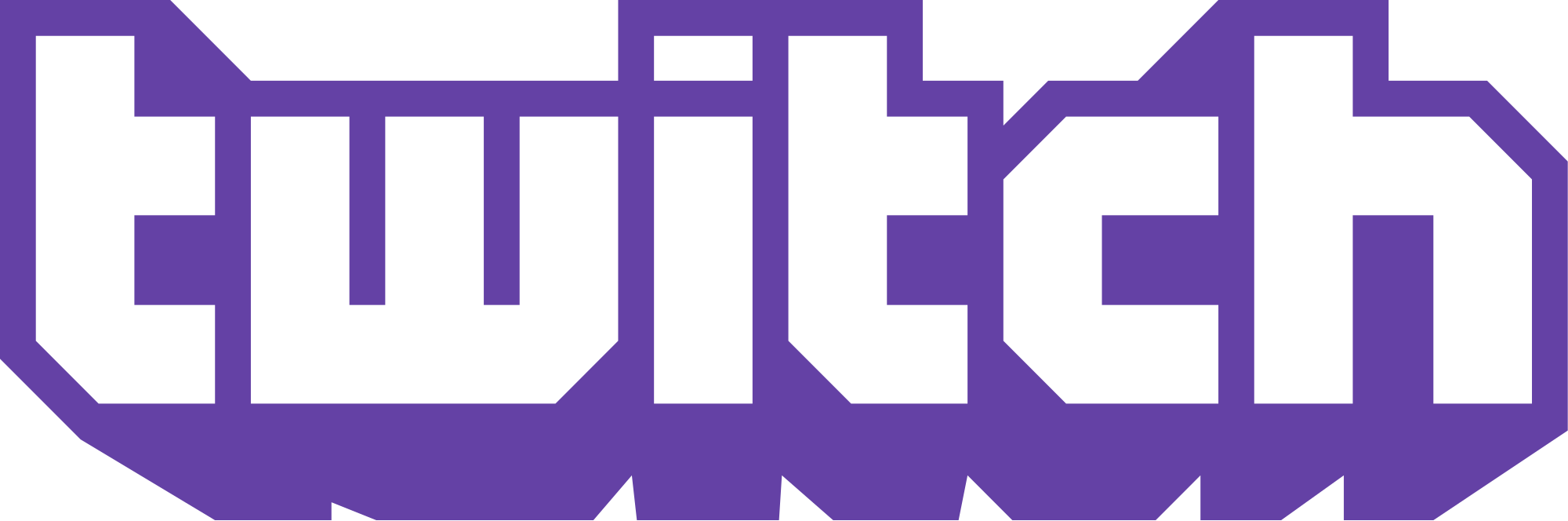 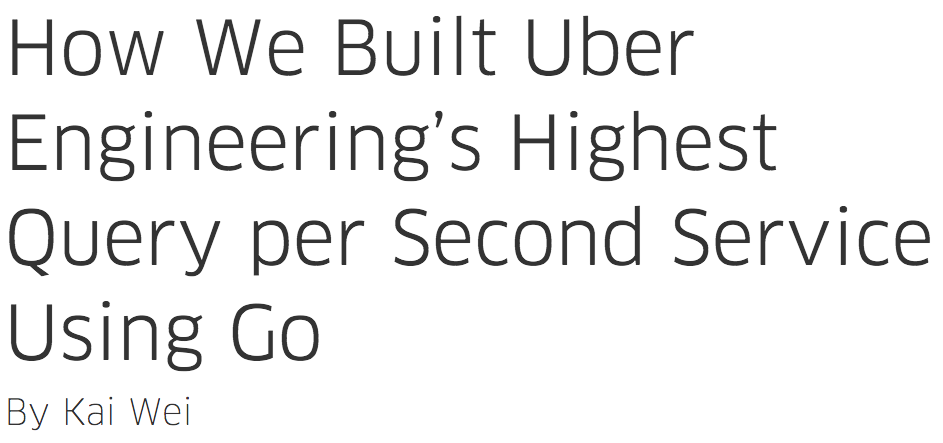 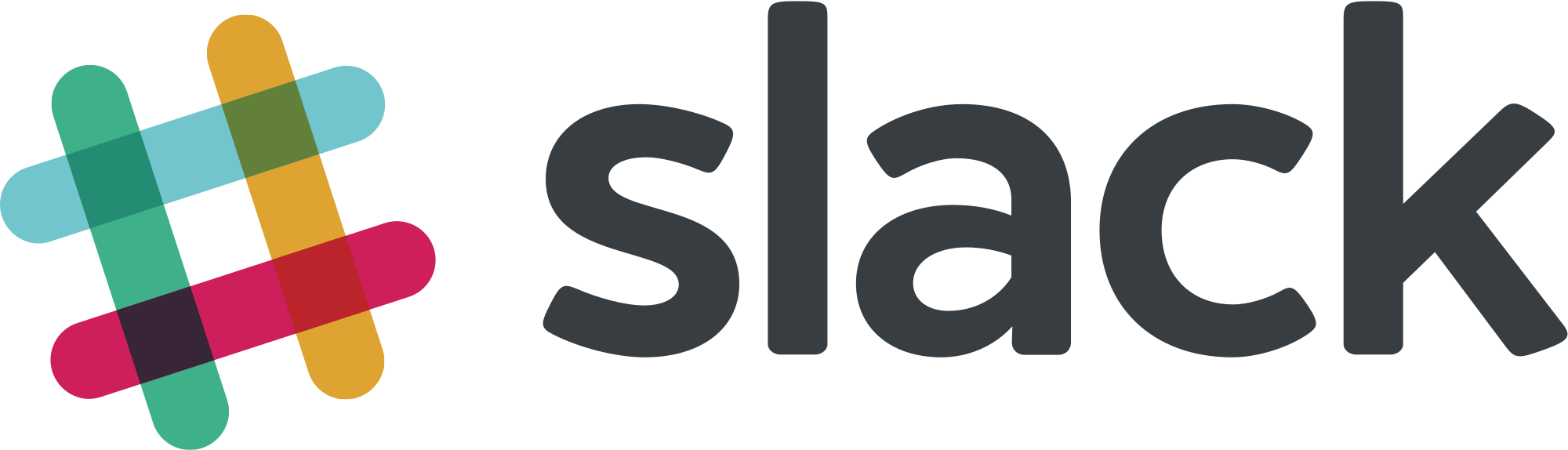 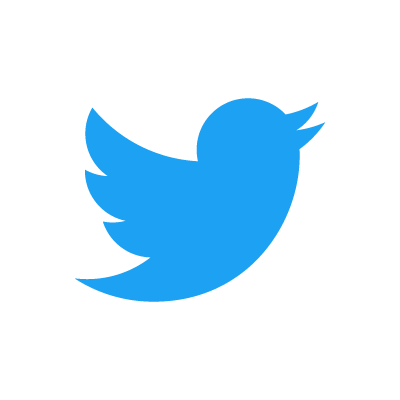 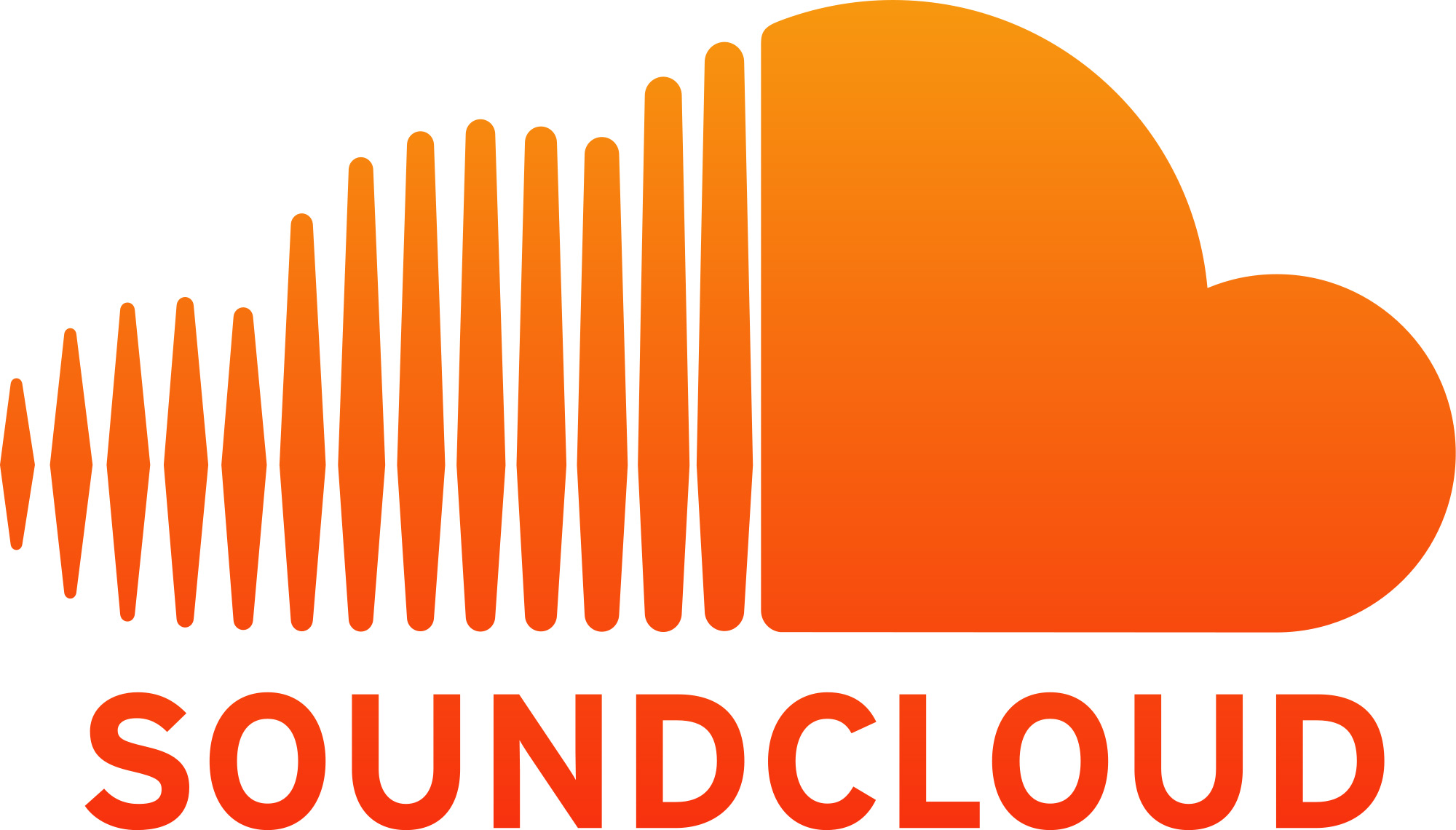 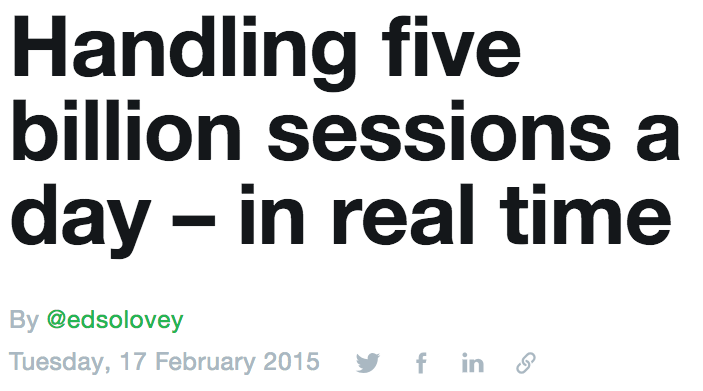 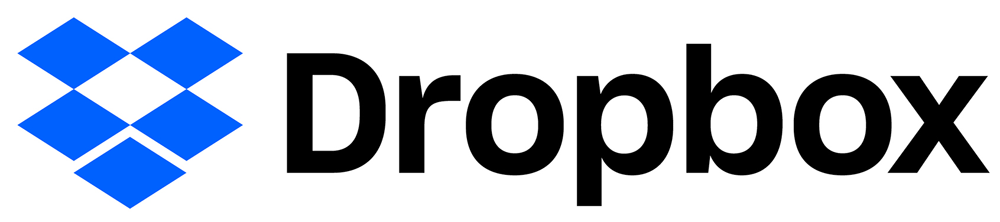 Official Self Reported List of Companies that use Go: https://github.com/golang/go/wiki/GoUsers
Why did they Choose Go?
“We built everything in Python because it was easy, 
but now it’s slow. So we switched to Go.”

- Most companies using Go
But How do I Use Go?
Start here:
https://tour.golang.org/list

Didn’t install Go? Use the web IDE:
https://play.golang.org/  

Other Resources:

Go for Pythonists
https://talks.golang.org/2013/go4python.slide#1

Go for Distributed Systems
https://talks.golang.org/2013/distsys.slide#1 

Official Go Talks
https://github.com/golang/go/wiki/GoTalks
But How do I Use Go?
DEMO
Build Software for Any System
go build file.go 		
Compile an executable for your machine

env GOOS=windows GOARCH=amd64 go build file.go	
Compile an executable for Windows with 64 bit processor
Format your Code
COMMAND				WHAT IT DOES

go fmt file.go		Format the file.go properly
DEMO
Wait, I Have Questions!
Go’s official
“Frequently Asked Questions (FAQ)”
https://golang.org/doc/faq
Some Advice for the Assignments
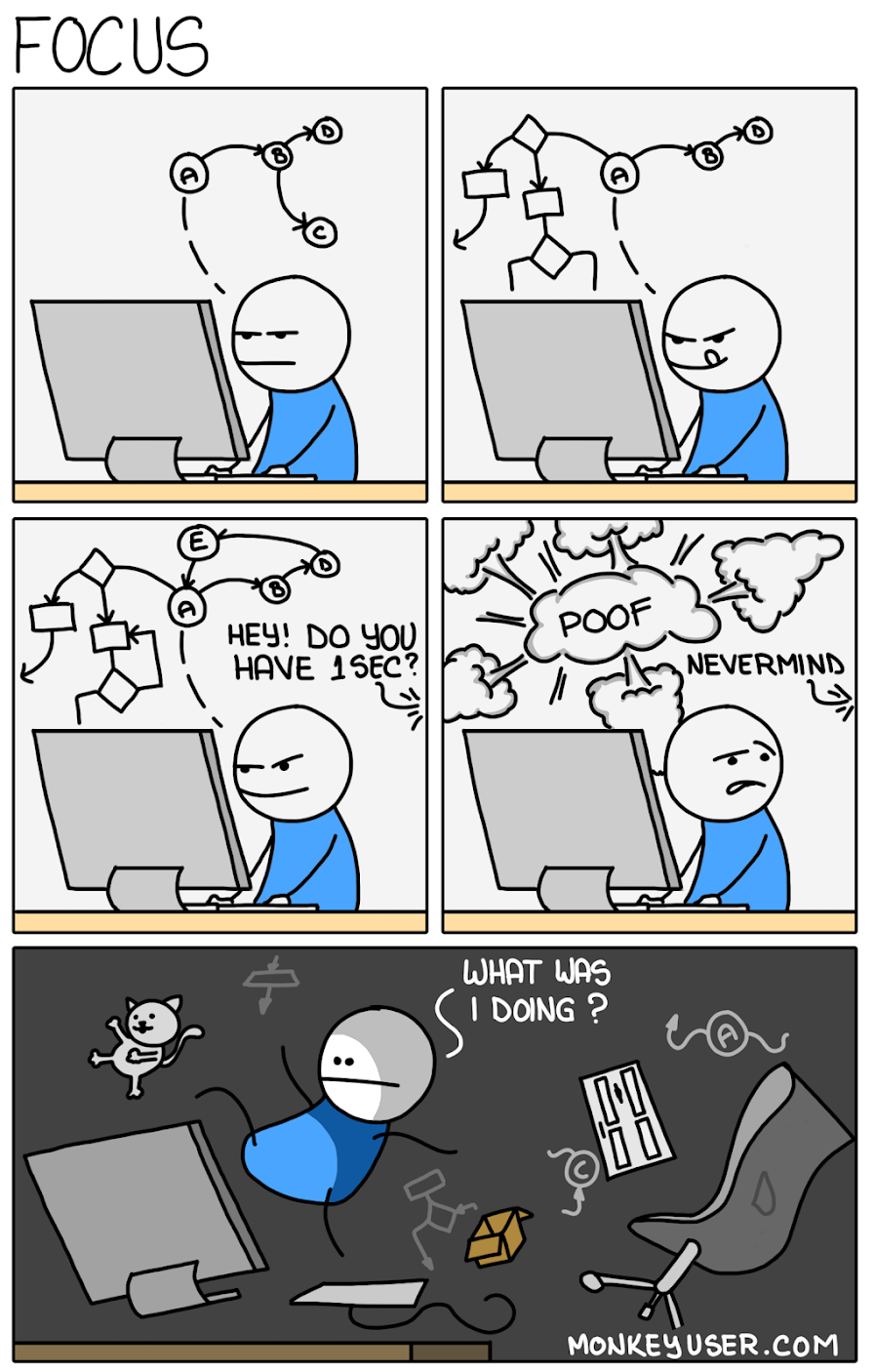 Write modular code
Use comments (even to yourself)
Don’t forget go fmt (graded)
The clearer your code is, the more we can help with bugs